January 2025
Further details on UHR low latency
Authors:
Slide 1
Reza Hedayat, Apple
January 2025
Background: Overview of LL proposals
During a TXOP, a TXOP-responder sends low latency (LL) indication to the TXOP-owner 
LL request signaling: 
May be carried in a CRF, e.g. BA
May be carried in an ICR, e.g. M-BA 

Types of LL indication [1,2]:
Request to transmit data to the TXOP-holder
Request to opt out of the TXOP

LL session
During a LL session, AP/non-AP STA TXOP-owners expect to receive LL indication
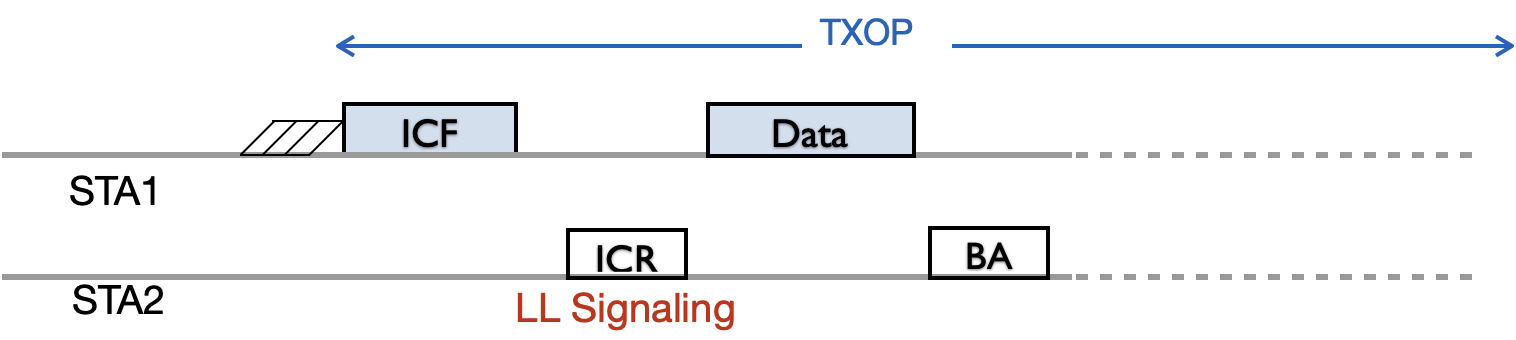 Slide 2
January 2025
Signalling for LL indication — 1
LL signaling in CRF
BA: using currently available bits (5 reserved bits)
However, these reserved bits may not be suitable to be used for LLI
M-BA: use M-BA instead of BA to carry LLI
Currently M-BA can be used for acknowledging MPDUs carried in multi-TID single-STA A-MPDUs.
9.3.1.8.6: “The Multi-STA BlockAck frame is supported if either UL MU or multi-TID A-MPDU operation is 5 supported and acknowledges MPDUs carried in an HE TB PPDU or multi-STA multi-TID, multi-STA single-TID, or single-STA multi-TID A-MPDUs.”
Spec change: need to allow the use of M-BA for single-TID A-MPDUs
The goal is to accommodate the LL signaling indication in M-BA regardless if the M-BA acts a control response frame (i.e. a block acknowledgment to an A-MPDU) or as ICR (as a response to an ICF)
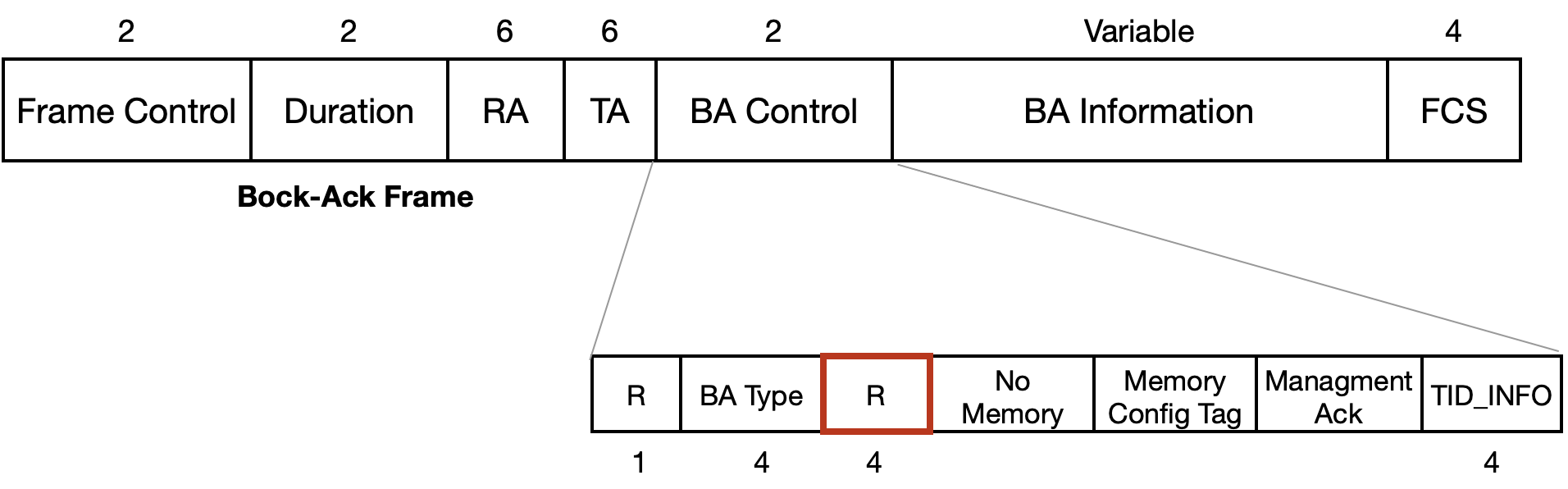 Slide 3
January 2025
Signalling for LL indication — 2
Proposal: LL signaling carried in ICR/M-BA 
The LL signaling is always present, during a LL session, regardless if the STA has a request for LL transmission
In other words, the LL request indicates no-request or indicates a request for reverse direction
As a result, the provided feedback is a fixed-size feedback whose length is known to the receiving STA
A feedback Per AID TID Info field carries LL signaling
The Starting Sequence Control and  Block Ack Bitmap to carry the type and the LL request and its attributes. 
The Feedback Type field (located in B12 to B15 of the Block Ack Starting Sequence Control) is set to 1
Two or more bits in Block Ack Bitmap field is defined to provide the low latency need
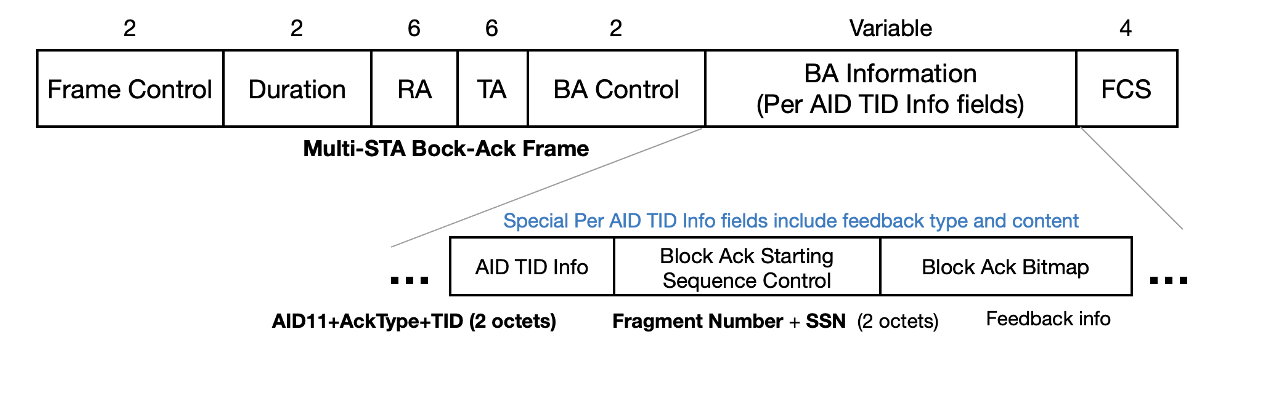 Slide 4
January 2025
Subsequent actions by the TXOP-owner
Once the TXOP-owner receives the LL signaling in an ICR, it should consider the request in subsequent actions

An AP TXOP-owner may consider the received LL signaling in triggering the requesting STA 

A TXOP-owner may provide reverse direction grant to the requesting STA, per baseline RD procedure

An AP TXOP-owner may share the TXOP with the the requesting STA, via the baseline TXS procedure
Slide 5
January 2025
Summary
This contribution proposes to carry low latency indication in an ICR
 
Given the use of M-BA as ICR, we propose to use M-BA to carry the low latency indication
Slide 6
January 2025
Strawpoll
Define or improve an existing mechanism so that a non-AP STA that is a TXOP responder can indicate its low latency needs (for traffic between the TXOP responder and the TXOP Holder) in a control response frame that is an M-BA frame. The TXOP holder should consider the indication in determining subsequent actions. Subsequent actions related to this indication are out of the scope of the standard. 
Note: whether an AP can Indicate its Low latency needs is TBD
The Low Latency Indication is included in the Feedback field of the Feedback Per AID TID Info field (the one that carries control feedback).
The Feedback Type field (Located in B12 to B15 of the Block Ack Starting Sequence Control) is set to 1
Note: Feedback Type field set to 0 is used for DUO feedback.
TBD bits in Block Ack Bitmap field is defined to provide the low latency need
Slide 7
January 2025
References
[1] 24-389r0, Preemption for Low Latency, Mohamed Abouelseoud 
[2] 24-168r0, TXOP Preemption in 11bn, Kiseon Ryu
Slide 8